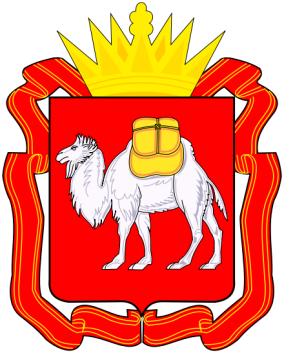 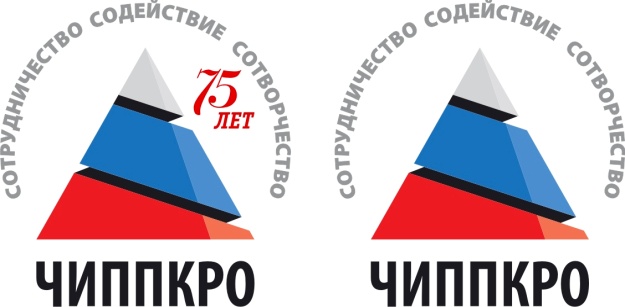 Министерство образования и науки Челябинской области
Государственное бюджетное образовательное учреждение дополнительного профессионального образования «Челябинский институт переподготовки и повышения квалификации работников образования»
Сопровождениешкол с низкими результатами обучения и школ, функционирующих в неблагоприятных социальных условиях. Миссия школ-лидеров в проекте.(фокус-группа)
1
Миссия школ-лидеров в проекте
В перечень школ, обеспечивающих современное качество общего образования, входят общеобразовательные организации Челябинской области, получившие статус федеральных и региональных инновационных площадок по тематике повышения качества общего образования, школы – победители региональных конкурсов «Новой школе – новые стандарты»   и «Современные образовательные технологии» . Сегодня данные школы в Челябинской области рассматриваются как базовые площадки в двух аспектах. Отдельные из них призваны стать донорами, предоставляющими ресурсы научно-методического характера для их использования в других организациях. Другие рассматриваются в качестве ресурсных центров, призванных к совместному решению проблем, которые не могут быть самостоятельно решены командами школ с низкими результатами обучения и командами школ, функционирующих в неблагоприятных социальных условиях, а также предоставляющих данным школам услуги консалтинга и тьюторского сопровождения в отдельных направлениях деятельности.
2
Миссия школ-лидеров в проекте
Основные виды работ (инвариантная часть)
3
Миссия школ-лидеров в проекте
Основные виды работ (инвариантная часть)
4
Миссия школ-лидеров в проекте
Основные виды работ (инвариантная часть)
5